Weizmann Institute’s Alternative Sustainable Energy Research Initiative
http://www.weizmann.ac.il/AERI/ 
Presentations  are at http://www.weizmann.ac.il/AERI/presentations.html
Credits / sources
many slides or parts of them came from (websites of):  
IEA, USDOE BES, NREL ++++   
N. Lewis (Caltech), G. Crabtree (ANL), P. Alivisatos, S. Chu (UCB /LBL), A. Nozik, S. Kurtz, D. Ginley (NREL), the late R. Smalley (Rice). , L. Bronicki (Ormat),  Y. Lou (CWRU) 
J. Karni, I. Lubomirsky, I. Maron, G. Hodes (WIS), 
A. Zaban (BIU), Deborah Marchak ++++
Pls inform us* of any credit that we missed. Thanks!
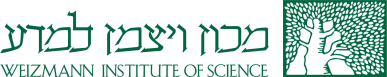 * david.cahen@weizmann.ac.il
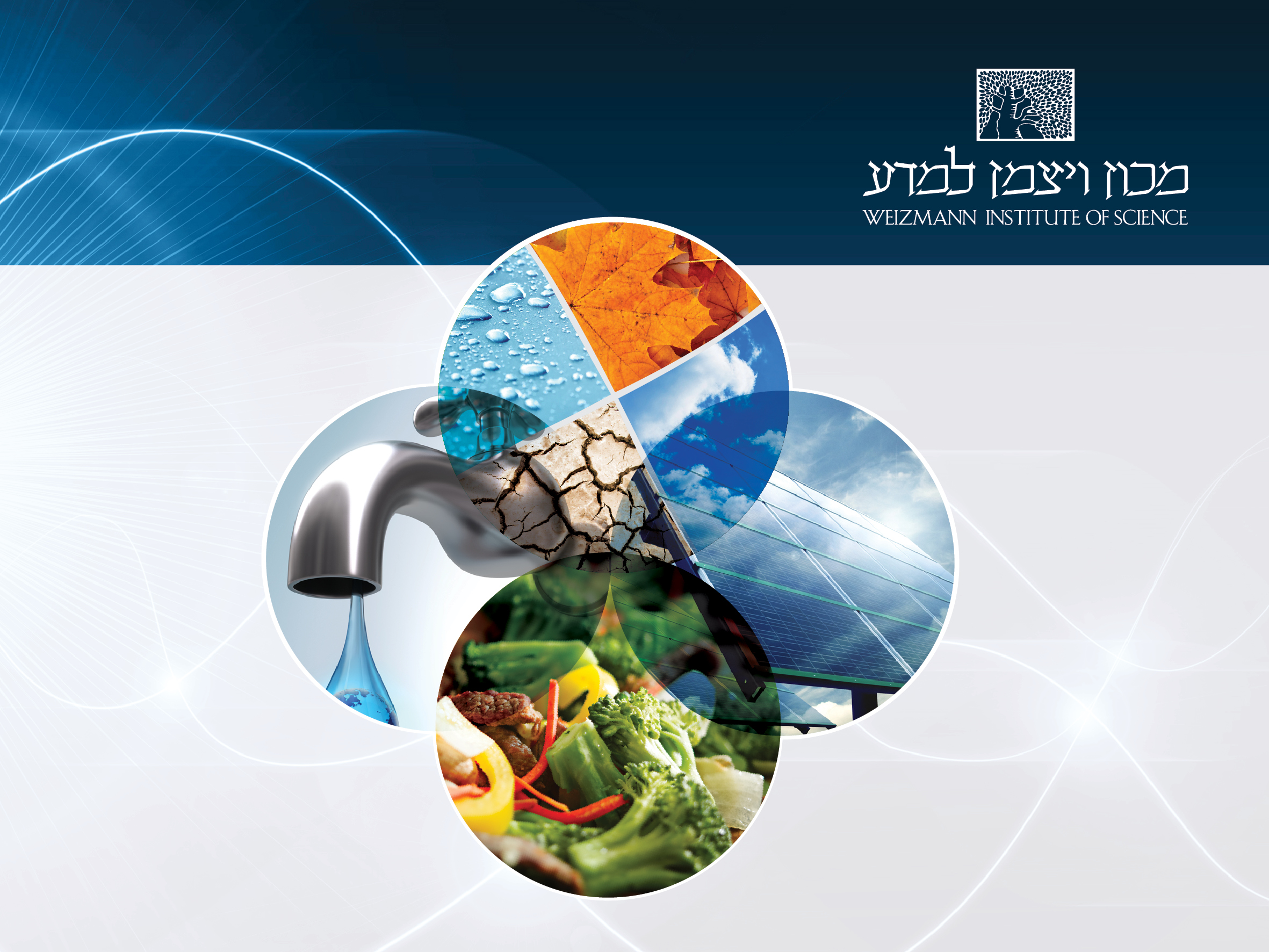 אקלים
מים
אנרגיה
מזון
המצגת נמצאת באתר של  Weizmann Institute’s Alternative Sustainable Energy Research Initiative
http://www.weizmann.ac.il/AERI/presentations.html    http://www.weizmann.ac.il/AERI/
אנרגיה בת-קיימא
מבט לעתיד 
של
אנרגיה חלופית מתחדשת
אנרגיה בת-קיימא מהווה אתגר חסר תקדים !
מדוע?
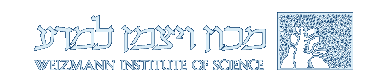 [Speaker Notes: בחלק מן השקפים כתבתי הערות למטה, רון]
אתגרים מרכזיים של האנושות*
אנרגיה (משאבים בני-קיימא)

מים 			
מזון 				
סביבה 	
עוני 			
בריאות
חינוך , בטחון ו... גודל האוכלוסייה
אנרגיה
תשובה א: אנרגיה היא המשאב המאפשר ניצול רוב שאר המשאבים !
[Speaker Notes: ניתן להציג באופן יותר ויזואלי את המרכיבים – מים, אוכל, סביבה וכו]
מה זה אנרגיה ?
kW / אדם  (נתוני 2009/11)
~5 	יפן
0.75~ 	הודו
2.5~ 	סין
2.3~	ממוצע עולמי*
5.5~	מערב אירופה
9.5~ 	ארה"ב
*צריכת האנרגיה הממוצעת העולמית לצורכי מזון היא  0.15
יחידות של אנרגיה 
(יחידות של עבודה וחום)  : TOE, BTU, Joule=Wsec
יחידות של הספק 
(מדידה רגעית) :HP, BTU/h, W
האם האנרגיה אוזלת?
אם האנרגיה לא אוזלת, אז על מה הרעש...?
הבעיה הינה אלו סוגי אנרגיה זמינים עבורנו בזמן ובמקום שאנו זקוקים להם
והמרה מסוג לסוג דורשת ....אנרגיה
יש חוק שימור האנרגיה  (למעט (E=mc2
[Speaker Notes: השקף הזה עמוס מידי וקשה לעיכול - 
There are many different forms of energy: radiation, electricity, chemical energy, mechanical energy, and heat. Each form of energy can be transformed into other energy forms. From mechanical energy to electrical by running a generator or dynamo and thereby generating electricity. Or to change electricity into mechanical energy, electrical engine which drives an elevator.
 
There is also a potential energy which can be released, for example, a toy with a spring can stand without releasing the spring for years and once you release it, it starts to jump – the energy in the spring was a potential energy. Another example: At a hydro electrical power plant the water is at a certain height and if we release it the water runs downhill and turns turbines and generates electricity. The water at certain altitudes has potential energy, which is transformed by turbogenerators into electricity. Chemical energy is transformed in batteries into electrical energy. 
Sun radiation energy is converted into heat at solar heaters. The law of energy conservation states that the energy doesn’t get lost, the energy can be transformed but its amount is conserved. The law was introduced by a scientist named Joule, based on a simple experiment. Due to this, the energy unit is called after him i.e., J (Joule). There are different energy units, but all have equivalent factors (such as kilometer to mile).
For example: Joule, calorie, BTU etc. 
 
There is a very common unit of energy – kilowatt-hour (kWh) that we are going to talk about. There are also somewhat strange terms of energy, like TOE (tons of oil equivalent), which is capacity. Capacity is the amount of energy generated or used in a certain amount of time. To carry a 100 kg cargo to a height of 60 m by a lift requires 50,000 Joules. Period of time is not important. If we want to do it in one minute, we need a capacity of 60,000 divided by 60 seconds or 1 kJ/sec of energy.]
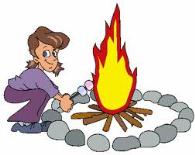 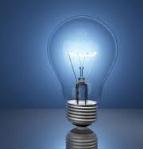 סוגי אנרגיה
מכנית
תרמית
חשמלית
כימית
אלקטרו-מגנטית (קרינה)
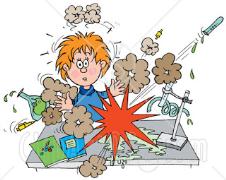 מכנית
גנרטור
מנוע
חיכוך
מנוע
חשמלית
תרמית
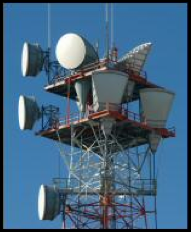 שריפה
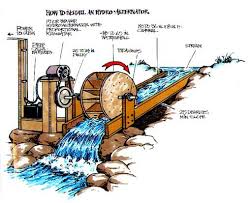 אש
תא שמש
בטרייה,
תא דלק
דוד שמש
מטען בטריות,
אלקטרוליזה
פוטוסינטיזה
כימית
קרינתית
לומיניסנציה כימית
מה צריכת אנרגיה העולמית הדרושה ?
2013: ~18 TW ;   2050: ~30 – 40 ?? TW
הערכה ל 2011 (ב %)
----------------
ארה"ב 		~ 19 מערב אירופה 	 ~14 
ברזיל        	~2.3 
ברה"מ לשעבר 	~ 9
מזרח אסיה 	~ 30
סין          	~21.5  
הודו 		~ 3.1 
יפן 		~   4 
ישראל 		~ 0.2  אפריקה (תת-סהרה)	~ 1.6
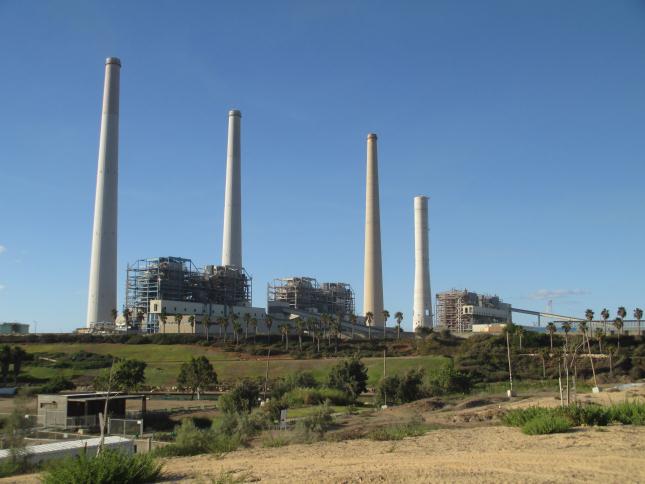 תחנות כוח לייצור 
TWe 0.025 אנרגיה חשמלית
(חדרה)
1 TW = 1000 GW
1 GW = 1000 MW
1 MW = 1000 kW
[Speaker Notes: כאן כדאי להוסיף המחשה של סדרי הגודל – אם תיתן לי רשימה של חפצים/דברים בסדר גודל עולה – אבקש מן הגרפיקאים אצלנו לאייר זאת באופן אטרקטיבי
זה שקף שאתה מגדיר כחשוב – צריך לעשות לו טיפול – כדי שהמסר יעבור]
מה צריכת אנרגיה העולמית הדרושה ?
2013: ~18 TW ;   2050: ~30 – 40 ?? TW
קצת סדרי גודל להבין מה זו צריכת אנרגיה?
1 TW = 1,000,000,000,000 W              צריכת האנרגיה של יפן ~0.6 TW 
  1 GW = 1,000,000,000 W           סכר האיטייפו בברזיל מייצר 12.5 GWe
   W         1,000,000 1 MW =            	   חשמל ל-1000 ביתיים בארה"ב
      1 kW  = 1,000 W         	                        מזגן לחדר אחד
הטענה של טלפון סלולארי     ~  	 5   	W     
הספק חשמל לטלויזיה או של מחשב נייד	~	50	W
                          ל מקרר	       		~   60          	W
                     ל מכונת כביסה 	    	~        600    W
מקורות לצריכת אנרגיה בעולם
נפט
גז
פחם
הידרו-
אלקטרי
ביו-
מסה
רוח/שמש
5
נכון ל 2010
80% מתצרוכת האנרגיה העולמית מקורה בדלק מאובנים (פוסילי)
4
3
TW
2
גרעיני
1
0
1 TW = 1000 GW
1 GW = 1000 MW
1 MW = 1000 kW
אנרגיה  :  J, Wsec; BTU
הספק :      W = J/sec
[Speaker Notes: האם אפשר לעדכן נתונים לשנת 2010? תחשוב הילידים האלה היום בני 9 בשנת 2005 – זה עבורם רחוק מאוד]
אבל ...
הנפט יגמר ! לא ?!
בוודאי,  באיזשהו שלב,
 וברור ש קשה למצוא נפט "חדש"
 שזול, "נקי" וקל להפקה, אבל...
[Speaker Notes: There are many different forms of energy: radiation, electricity, chemical energy, mechanical energy, and heat. Each form of energy can be transformed into other energy forms. From mechanical energy to electrical by running a generator or dynamo and thereby generating electricity. Or to change electricity into mechanical energy, electrical engine which drives an elevator.
 
There is also a potential energy which can be released, for example, a toy with a spring can stand without releasing the spring for years and once you release it, it starts to jump – the energy in the spring was a potential energy. Another example: At a hydro electrical power plant the water is at a certain height and if we release it the water runs downhill and turns turbines and generates electricity. The water at certain altitudes has potential energy, which is transformed by turbogenerators into electricity. Chemical energy is transformed in batteries into electrical energy. 
Sun radiation energy is converted into heat at solar heaters. The law of energy conservation states that the energy doesn’t get lost, the energy can be transformed but its amount is conserved. The law was introduced by a scientist named Joule, based on a simple experiment. Due to this, the energy unit is called after him i.e., J (Joule). There are different energy units, but all have equivalent factors (such as kilometer to mile).
For example: Joule, calorie, BTU etc. 
 
There is a very common unit of energy – kilowatt-hour (kWh) that we are going to talk about. There are also somewhat strange terms of energy, like TOE (tons of oil equivalent), which is capacity. Capacity is the amount of energy generated or used in a certain amount of time. To carry a 100 kg cargo to a height of 60 m by a lift requires 50,000 Joules. Period of time is not important. If we want to do it in one minute, we need a capacity of 60,000 divided by 60 seconds or 1 kJ/sec of energy.]
כמה יש (לנו) ?
משאבים
רזרבות
(בשנים כיחס לצריכה ב-2000)
נפט	 ≥   50 				≥   50
	גז	 ≥   75		 			≥  200
	פחם    ~  100			     		~  400
נפט	 ≥   50 				≥   50
	גז	 ≥   70		 			≥  200
טענה קבועה 1: נשאר מספיק נפט ל 30-50 שנה
...אז...
 פחם
  (+פצלים+ חולות שמן+ fracking + מתאן הידראטים) 
פותר את הבעיה?
צריך לזכור ש ...
"עידן האבן לא הסתיים בגלל מחסור באבנים"
שייח אחמד זאקי ימני
שר הנפט של ערב הסעודית 1962-1986
[Speaker Notes: השקף לא מספיק ברור]
בעוד שלא כולם יסכימו 
 שינויים באקלים  שרפת דלק מאובנים
רק מעטים יחלקו על כך
שאנחנו מזהמים את המים, האוויר וכדור הארץ שלנו
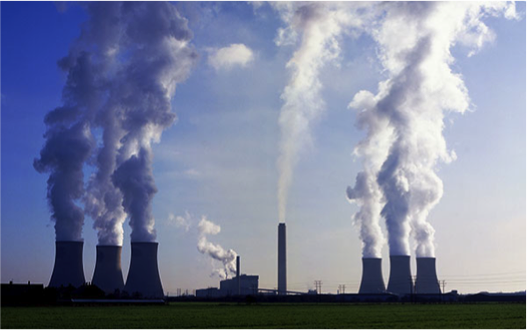 [Speaker Notes: There are many different forms of energy: radiation, electricity, chemical energy, mechanical energy, and heat. Each form of energy can be transformed into other energy forms. From mechanical energy to electrical by running a generator or dynamo and thereby generating electricity. Or to change electricity into mechanical energy, electrical engine which drives an elevator.
 
There is also a potential energy which can be released, for example, a toy with a spring can stand without releasing the spring for years and once you release it, it starts to jump – the energy in the spring was a potential energy. Another example: At a hydro electrical power plant the water is at a certain height and if we release it the water runs downhill and turns turbines and generates electricity. The water at certain altitudes has potential energy, which is transformed by turbogenerators into electricity. Chemical energy is transformed in batteries into electrical energy. 
Sun radiation energy is converted into heat at solar heaters. The law of energy conservation states that the energy doesn’t get lost, the energy can be transformed but its amount is conserved. The law was introduced by a scientist named Joule, based on a simple experiment. Due to this, the energy unit is called after him i.e., J (Joule). There are different energy units, but all have equivalent factors (such as kilometer to mile).
For example: Joule, calorie, BTU etc. 
 
There is a very common unit of energy – kilowatt-hour (kWh) that we are going to talk about. There are also somewhat strange terms of energy, like TOE (tons of oil equivalent), which is capacity. Capacity is the amount of energy generated or used in a certain amount of time. To carry a 100 kg cargo to a height of 60 m by a lift requires 50,000 Joules. Period of time is not important. If we want to do it in one minute, we need a capacity of 60,000 divided by 60 seconds or 1 kJ/sec of energy.]
האם קיימות חלופות לשרפת גז, דלק או פחם?
האפשרות ה"הגיונית" היא
אנרגיה גרעינית 

מדוע???
מקורות אנרגיה לאורך הדורות (בעולם המערבי)
מקורות אנרגיה לאורך הדורות בעולם המערבי
גרעיני
1.00
גז טבעי
0.80
נפט
0.60
פחם
ביו-מסה
0.40
חיות
0.20
0.00
רנסנס
מ- 1980
לפני ביות חיות
אמצע מאה-19
תחילת מאה-20
תשובה ב: בעבר כל מקור אנרגיה חדש היה יותר צפוף אנרגטית מהמקורות שקדמו לו....
[Speaker Notes: והיום? האם כבר לא עולה הצפיפות במקורות האנרגיה החדשים?]
האם קיימות עוד חלופות?
אנרגיה גרעינית

אנרגיה כבידתית
טענה קבועה :
אנרגית שמש (כולל רוח ו-ביו) יותר מדי יקרה
 כל עוד מחיר הנפט מתחת ל XXX*$ לחבית
האם קיימות עוד חלופות?
אנרגיה גרעינית
אנרגית שמש (כולל רוח, ביו-מסה, הידרו-חשמל וכו')
אנרגיה גיאותרמית 	
אנרגיה מ גיאות ושפל  ומגלים
*משתנה עם הזמן
[Speaker Notes: בחלק של החלופות כדאי קצת לקצר כלומר לחשוב איך מורידים שקפים מן הרצף הבא.]
כמה אנרגיה מתחדשת יש בכלל ?
ביו-מסה
בניצול כל הקרקעות הנותרות שניתנות לעיבוד→ ~5 TW מים?))
                                                                    1.9TW
                                                                    (0.2TW  (אנרגיה משומרת
רוח
~50     TW
     ~3-8    TW
         0.32  TW
הידרו-אלקטרי
4.6 TW
1.5 TW
0. 8 TW
דורש
אגירה
גיאו-תרמי
שמש
12 (+30 ימי) TW
~1 TW
~.012 TWe + .073 TWth
1.2x105 TW 
~ 100s TW (x 0.110s TW)
    0.16 TWpe  (+ …? TWpth (0.00015 (חימום מים
   כמות זעומה באופן מביך
שחור : קיים אבל לא ידוע כיצד להפיק
אדום : קיים וידוע כיצד ניתן להפיק
סגול :  בשימוש היום
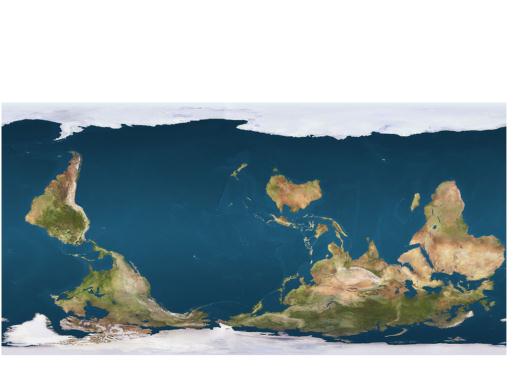 "לא כיף איתו בערבים:
 הוא מונע על-ידי.... אנרגית שמש"
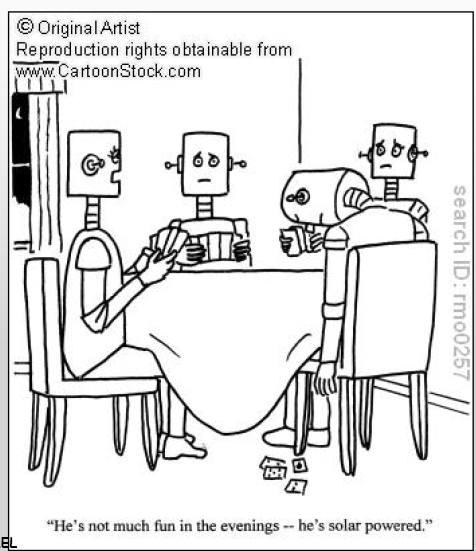 כיוון שאנרגיות שמש ורוח אינן קבועות  ... 
 אגירה  הגורילה שבחדר
טכנולוגיות לאגירת אנרגיה(על פי אופי השימוש)
סוללות
 מתכת-אויר
סוללות זרימה
מים שאובים
סוללות
  נתרן-גופרית
אויר דחוס
גלגל תנופה
מהירות גבוהה
ד  ל  ק  י  ם
סוללות עופרת-חומצה
ניהול אנרגיה
שעות            דקות            שניות
סוללות ניקל-קדמיום
זמן   פירוק
System Power Rating
סוללות ליתיום
Bridging Power &
Distributed Storage
גלגל תנופה
מהירות נמוכה
Power Quality,
Infrequent 
short duration 
demand
על-מוליכים
קבל-על
1 kW
10 kW
100 kW
1MW
10 MW
100 MW
1GW
הספקים אפשריים
ORNLבאדיבות
טכנולוגיות לאגירת אנרגיה(אפשרויות קיימות)
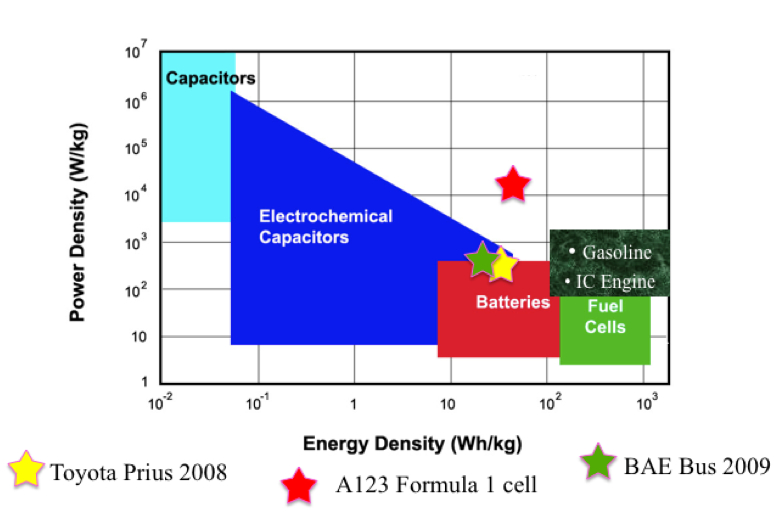 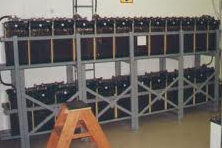 תאוצה
טווח
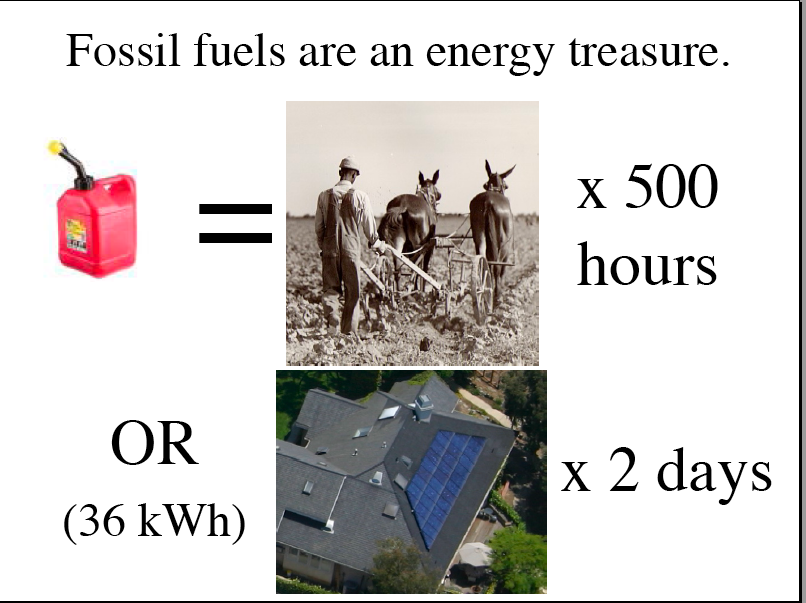 אנרגיות מאובנים (פוסילים) הן אוצר אמיתי
1 (US) גלון
~ 3.8 ליטר
1 גלון(ארה"ב)
~ 3.8 ליטר
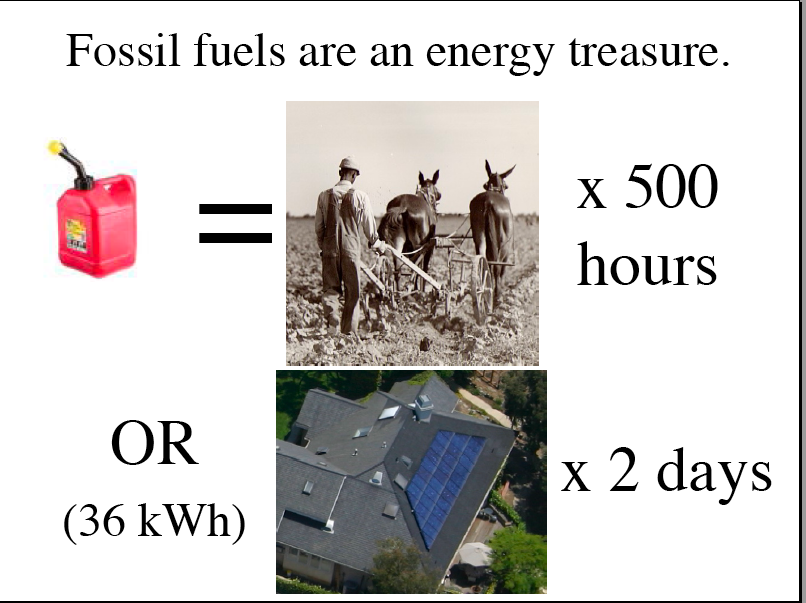 אנרגיות מאובנים (פוסילים) הן אוצר אמיתי
עבודה של 2 סוסים ל-25 שעות
1 גלון(ארה"ב)
~ 3.8 ליטר
~ 6 x 6 m2
solar cell panel 
for 2 days
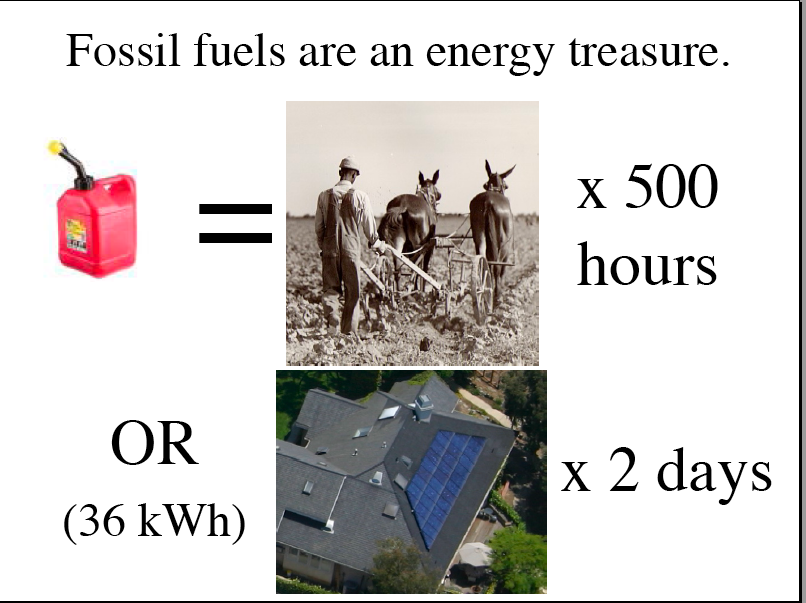 אנרגיות מאובנים (פוסילים) הן אוצר אמיתי
work of 
2 horses 
for 25 hrs
עבודה של 2 סוסים ל-25 שעות
1 גלון(ארה"ב)
~ 3.8 ליטר


~ 37 kWh
~ 6 x 6 m2
solar cell panel 
for 2 days
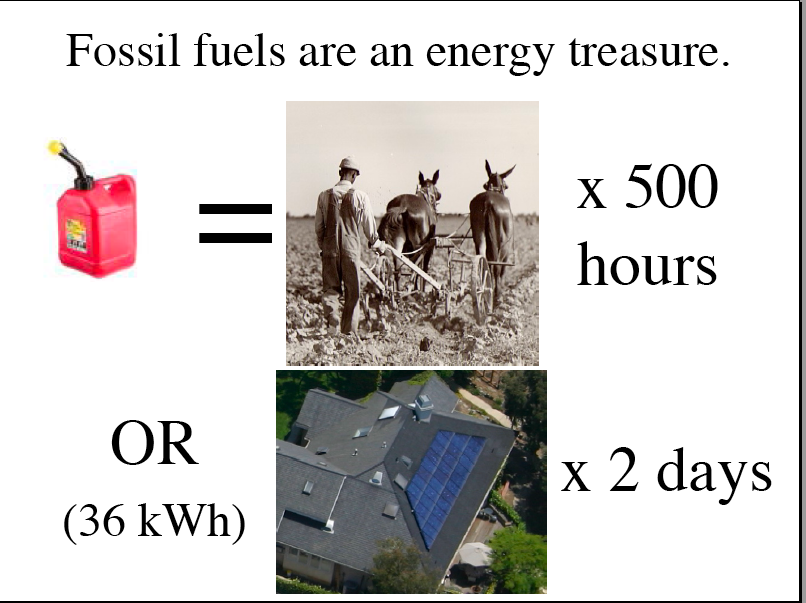 אנרגיות מאובנים (פוסילים) הן אוצר אמיתי
work of 
2 horses 
for 25 hrs
עבודה של 2 סוסים ל-25 שעות
1 גלון(ארה"ב)
~ 3.8 ליטר


~ 37 kWh
~ 6 x 6 m2
מערך של תאי שמש ליומיים
[Speaker Notes: האם אתה מתייחס כאן לטענה של צפיפות מקורות אנרגיה סולרית?]
אז , מה רצוי / ניתן לעשות ?
טווח קצר (עד ~ 2025)
אבולוציה טכנולוגית והנדסית :

 	שריפת פחם נקיה יותר שימוש בגז טבעי 
שיפור ואופטימיזציה של ניזול פחם
 אגירת  CO2 לטיפול \ שימוש עתידי
שימור/חיסכון :הפחתה, שימוש מחודש, מיחזור
אז , מה רצוי / ניתן לעשות ?
טווח בינוני (2050 ~ -  2030 ~)
טכנולוגיות חדשות על בסיס ידע מדעי של היום

 	פחם  דלק נוזלי בדרך נקיה
 אגירת  CO2 לטיפול \ שימוש עתידי
 אנרגית שמש (כולל רוח וביו-מסה) עם פתרונות לאגירה
 אנרגיה גרעינית נקייה יותר
 אנרגיה גיאותרמית יעילה יותר
אז , מה רצוי / ניתן לעשות ?
טווח ארוך (2050 ואילך)
מהפכות במדע
[Speaker Notes: כאן להדגיש את המקום שיש להם בפיתוח עתידי]
תחנות (תאי) שמש כיום
התחנה הגדולה ביותר בעולם היום היא בארה"ב  Agua Caliente , ומייצרת  GWp 0.29
תמונות משדה סולארי בבסיס חיל האויר Nellis  (נוואדה)
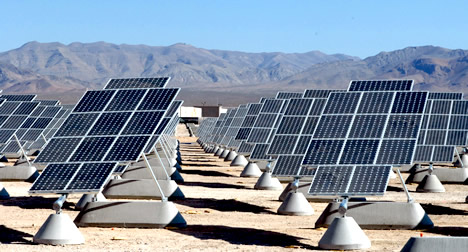 ההספק הכולל של כל התחנות הסולאריות נכון ל- 01/2014
~ 0. 035 TWc (0.18 TWp)
לשנה TWp 0.01 < : סין (מ-2012)
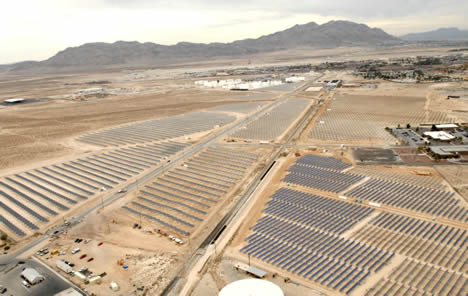 בכדי לייצר  ברציפות  TWc 6  
יש להקים מפעל כזה כל שעה 
במשך כ-12 שנים 
			(+ אגירה...)
חשמל מאנרגית רוח ? 10 TWe
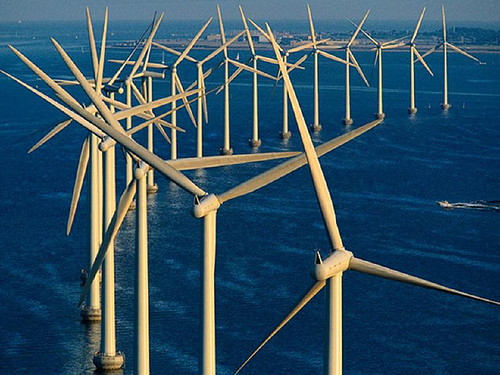 חוות הרוח הגדולה בעולם:
Alta (Oak Creek-Mojave) , 
1.32 GWp ( 0.45 GWc)

 TWc  על מנת להגיע ל- 10
יש לבנות 3 חוות ליום במשך כ-20 שנה
 0.05TWpסין:(10 שנים)
רוח
הספק כולל 12/2013
~ 0.3 TWp
~ 0.1 TWc
חוות רוח ימית
חשמל מפחם ? 10 TWe
100 GWe/שנה קצב גידול ייצור החשמל בסין :
(12) 14 GWe כ-= יכולת ייצור החשמל בישראל
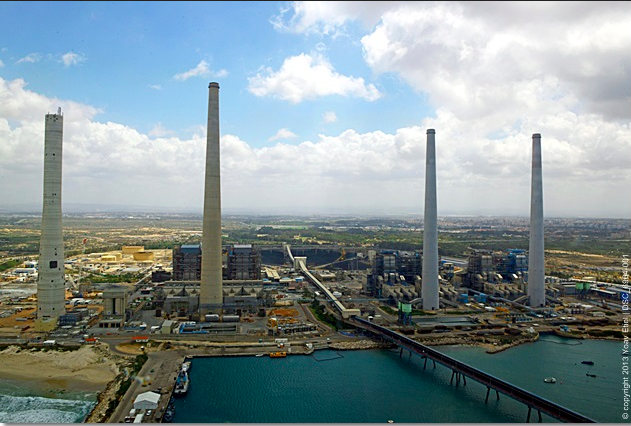 אם ירצו (בסין) אין זו אגדה
מפעל כזה,
	כל יום,
		במשך... 11 שנה
מפעל לייצור GWe 2.5 חשמל (חדרה)
על מנת לאפשר אנרגיה בת-קיימא לעולם
צריך מחקר בסיסי
 (גם כדי) לממש את מה שהיום הוא בגדר חלום:
*	פוטוסינתזה מלאכותית – יעילה וזולה  	
		        (= דלקים סינטתים)

תאי שמש  - יעילים וזולים				
			אופטיקה מתוחכמת, צבע סולארי...?

פוטוסינתיזה טבעית חכמה:
	ביולוגיה סינטתית..? 					
	
שיחות וידיאו בתלת מימד (הולוגרפיות)


להבי טורבינות-רוח בעלי זכרון צורני   		


אנרגיה גרעינית נקייה ובטוחה (יותר)		
וכך...

	ללכת לכל מקום שאליו יוליכונו הסקרנות והיצירתיות!
אם נרצה – אין זו אגדה
המיזם לאנרגיה חלופית בת-קיימא
של מכון וייצמן למדע
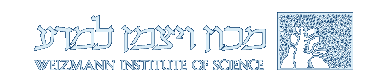 אנרגיה היא האתגר הגלובלי
כולנו צריכים לעבוד יחדיו על מנת לעמוד בו
ז.א.  אנו זקוקים לכימיה בינינו!
להענות לאתגר יכול להיות 
פריצת הדרך החשובה ביותר של האנושות

אבל...
לשם כך עלינו להתחיל...
[Speaker Notes: These four spots light define the Hawaiian Islands;
Nigeria produces little light though its population is almost half that of the united states
Ribbon of the light corresponds to the Nile river in Egypt
Reunion and Mauritious are small but prosperous while Madagasgar has 18 million is almost dark
South Korea is prosperously bright while North Korea only has its capital Pyongyang lit up;
Trans-Siberian railroad is a thin stretching form Moscow through the center of Asia to Vladivostok


Where Does The Energy Go?
Introduction

Human-made light is visible in this view of the Earth. The brightness of the light graphically illustrates local fossil fuel consumption.  Brightness does not necessarily correspond to human population. For example, the Island of Madagasgar holds 18 million people yet it is almost totally dark.

Place your mouse on the yellow circles for additional information. earth at night
About Earth at Night

Hundreds of photographs taken over the course of a year were combined to make this picture. The photographs were made by a satellite on cloudless nights. Much larger and more detailed versions of this picture are available at:

http://visibleearth.nasa.gov/cgi-bin/viewrecord?5826]